The future we want: A scenario for a transformative power of TVET
Borhene Chakroun
Our World Today:A time of immense challenges to sustainable development
Skills are important Constraint for businesses
3
Source: Enterprise Surveys, 2010
[Speaker Notes: According to the data from the Enterprise Surveys employers list skills as a key constraint.

A high proportion of production workers are unskilled (blue bars in the graph). In Sub-Saharan Africa, East Asia, Middle East and North Africa and Latin America the proportion of unskilled production workers is more than 35%
In the Middle East and North Africa and Latin America, more than 2/3 of firms identify an inadequate educated workforce as a major constraint (green bars in the graph)]
Growth but is it sustainable in the long run?
Prepared based on ILO Global Employment Trends 2014 database
Source: ILO 2014
5
The richest 85 people have as much combined wealth as the poorest 3.6 billion
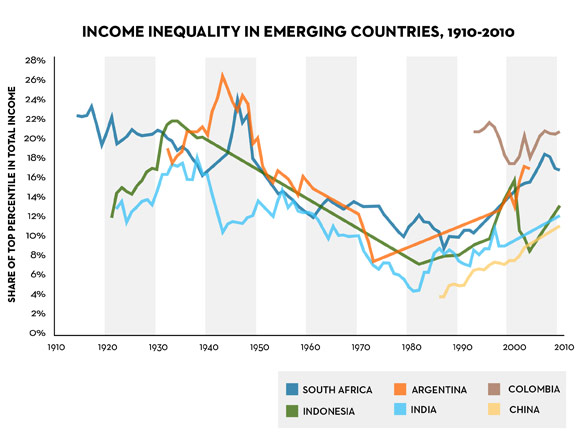 6
Source: Piketty 2014
Skills for sustainable development:In 2014 in less than 8 Months, Humanity exhausts Earth's budget for the year
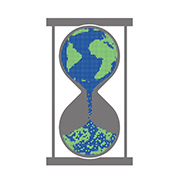 Source: Global Footprint Network
Quality of basic education
Source: GMR 2014
The World in 2030: Sustainable Development Scenario
2015: Year of Aspiration
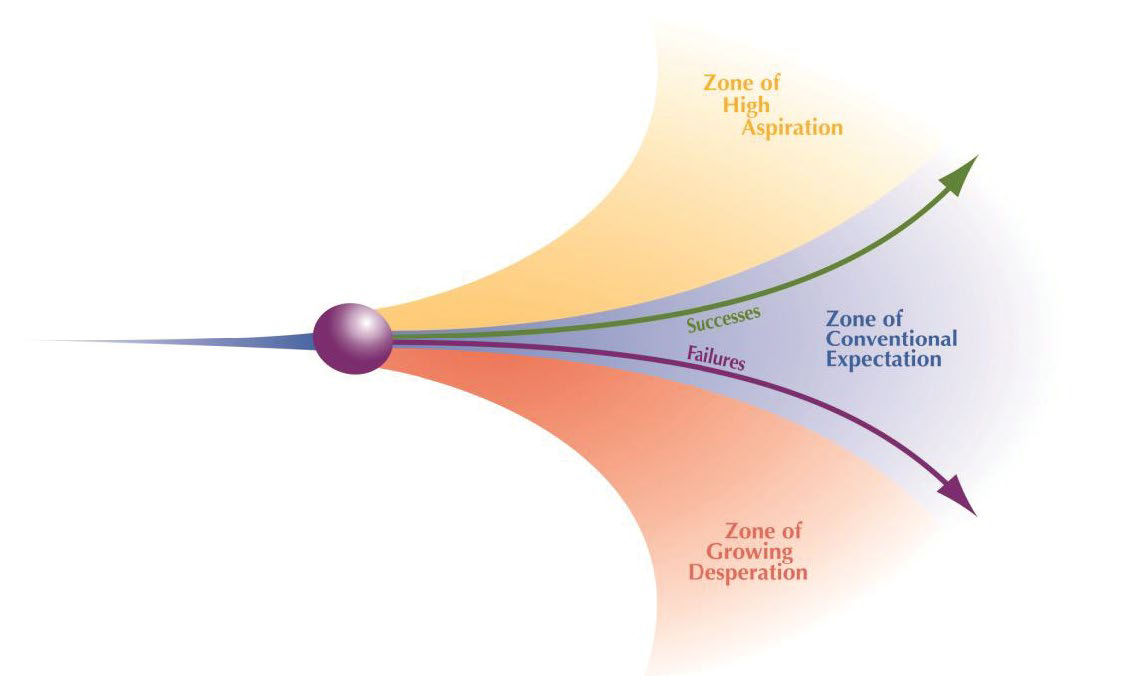 Skills are important to achieve the six elements of the Sustainable Development Goals
11
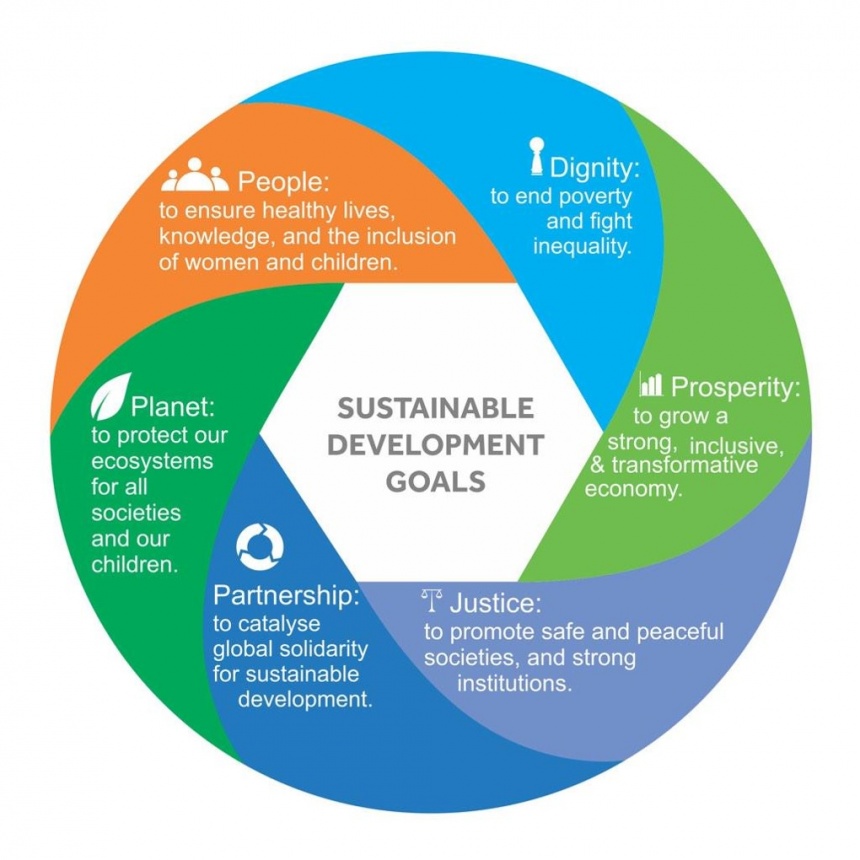 Post-2015 Education agenda: Universal goal, national targets
Overarching goal:
Ensure equitable and inclusive quality education and lifelong learning opportunities for all by 2030
Vocational Skills agenda
By 2030, ensure equal access for all women and men to affordable and quality technical, vocational and tertiary education, including university 
By 2030, substantially increase the number of youth and adults who have relevant skills, including technical and vocational skills, for employment, decent jobs and entrepreneurship 
By 2030, eliminate gender disparities in education and ensure equal access to all levels of education and vocational training for the vulnerable, including persons with disabilities, indigenous peoples and children in vulnerable situations .
How to get there?
Game Changers
The changing role and nature of TVET

Governance and partnerships

 Impact of Technologies 

Regional and global integration

Smart access to data and information
15
Changing role: Three analytical lenses
Source: Marope, M., Chakroun,B. & Holmes,K (2015)
Changing nature
Variety
Volume
Velocity
Validity
TVET in many forms
TVET for Mass
TVET in motion
TVET in Doubt
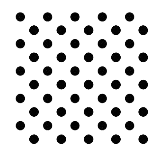 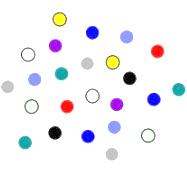 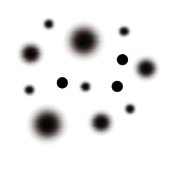 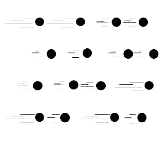 At secondary 
At tertiary
Skills development
Initial/continuing
School-based
Work-based
On-line
Economic demands
Social demands
Lifelong learning imperatives
Uncertainty due to quality/relevance/
attractiveness
 data inconsistency 
& ambiguities, 
Past deception
Responsiveness imperatives
Rapidely changing labour markets
Policy pressures
Governance and partnerships
Governance gap: Will governments and institutions be able to adapt fast enough to harness change instead of being overwhelmed by it? 

Large partnerships: PPP+
18
Skills in a new wave of innovation: What about technological unemployment
Regional Qualifications Framework
Smart access to data and information
21
Time for action
Act now to make our generation the generation that ends extreme poverty, reduces inequality and that does something about climate change.
22